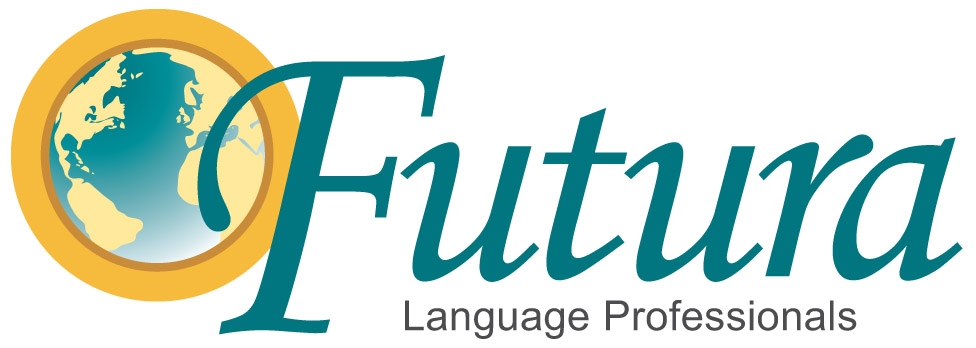 Presenta…

¡Vamos por la Ciudad!

Let’s go to the City!
Running of the bulls in Pamplona, Spain
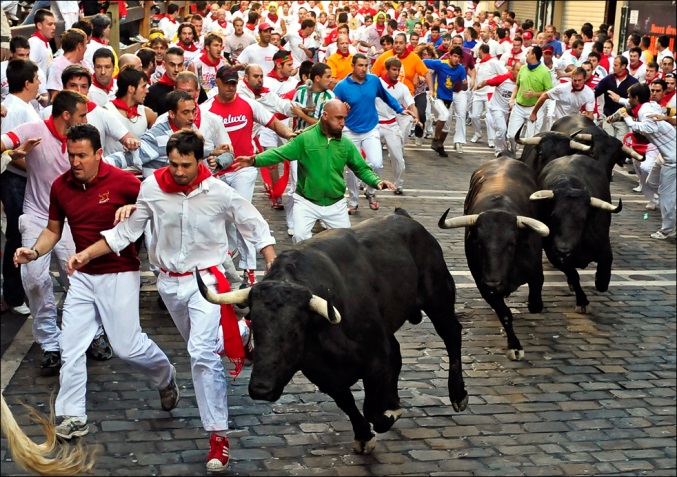 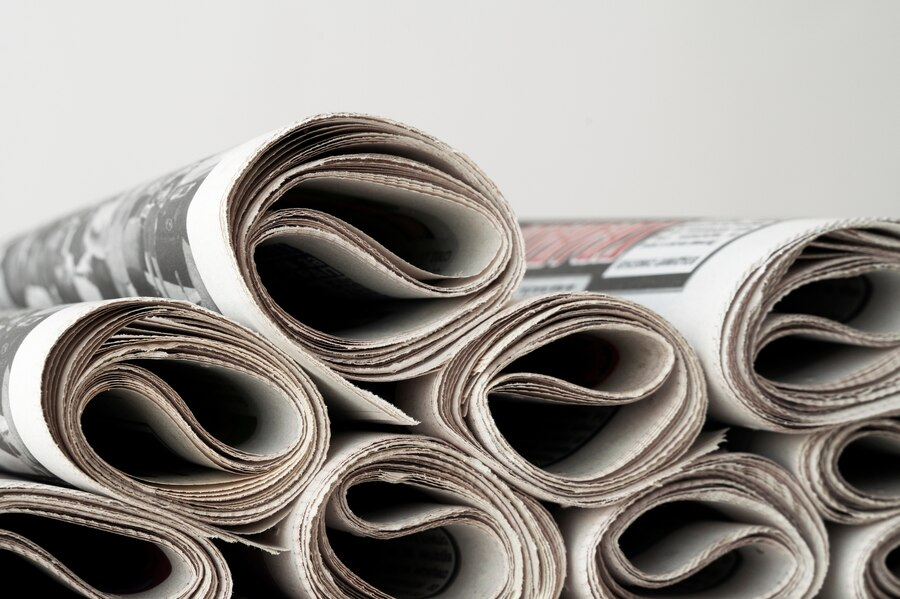 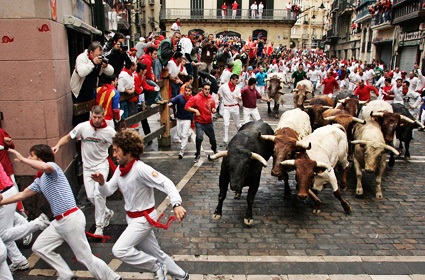 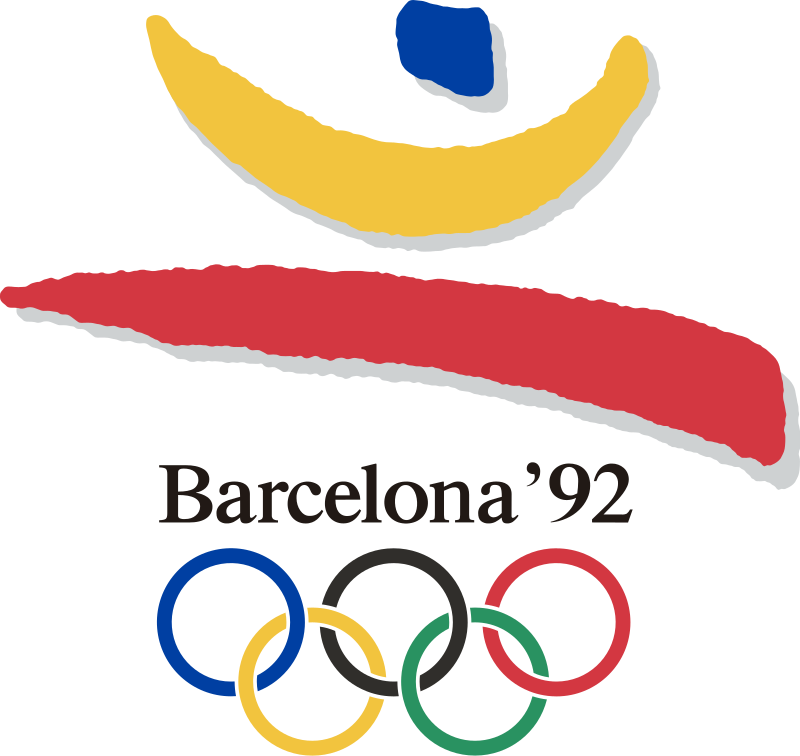 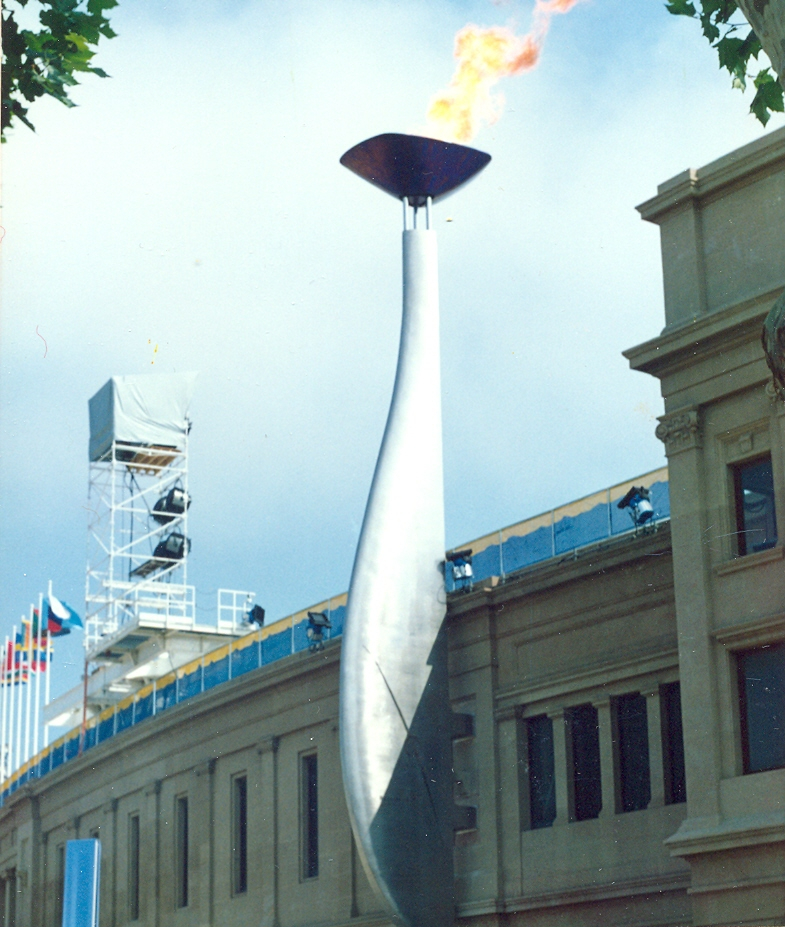 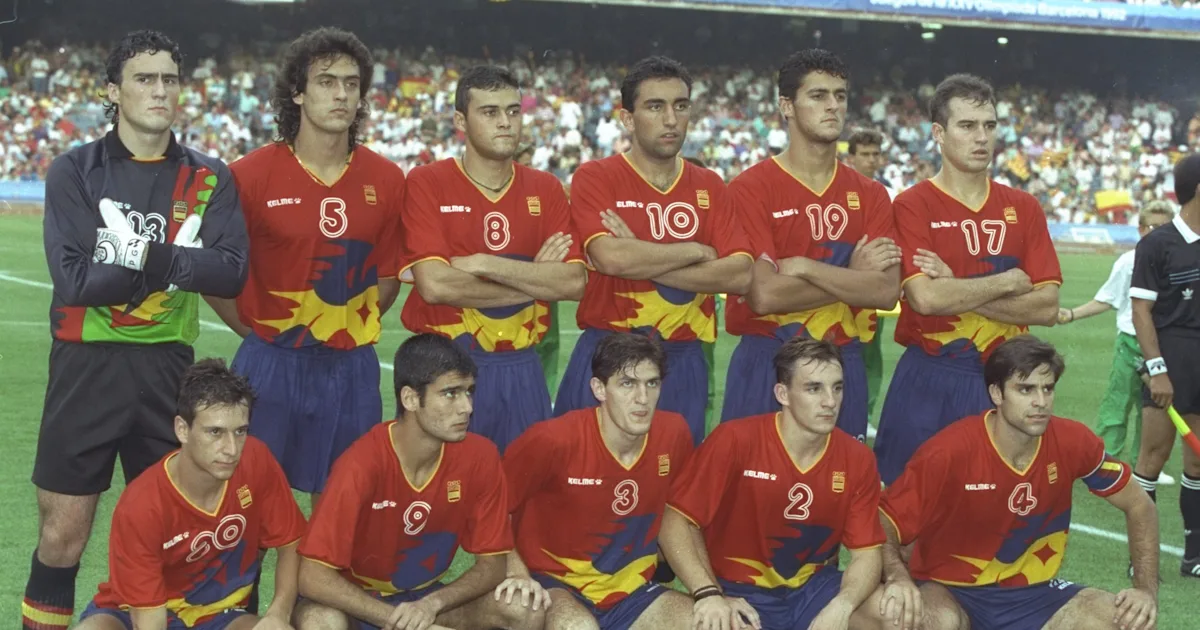 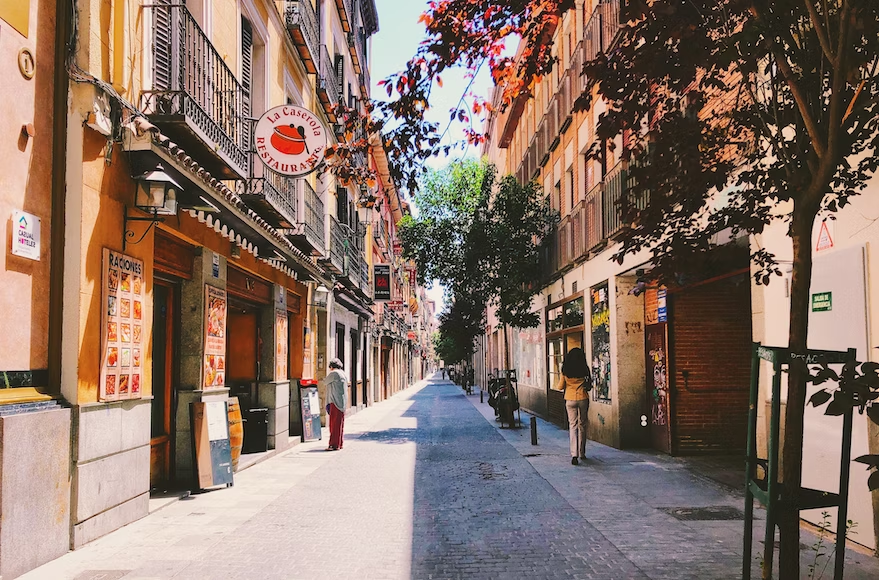 Voy a (To the tune of “My Bonnie”)
Voy a correr en España (gesture running in place) 
Voy a pasear en Madrid (clap) 
Voy a jugar en España (gesture a kick) 
Oh voy a bailar en España (spin with hands in the air) 
Voy a 
Voy a 
Oh, voy a 
Bailar en España (spin with hands in the air) 
Voy a 
Voy a 
Oh, voy a 
Bailar en España (spin with hands in the air)
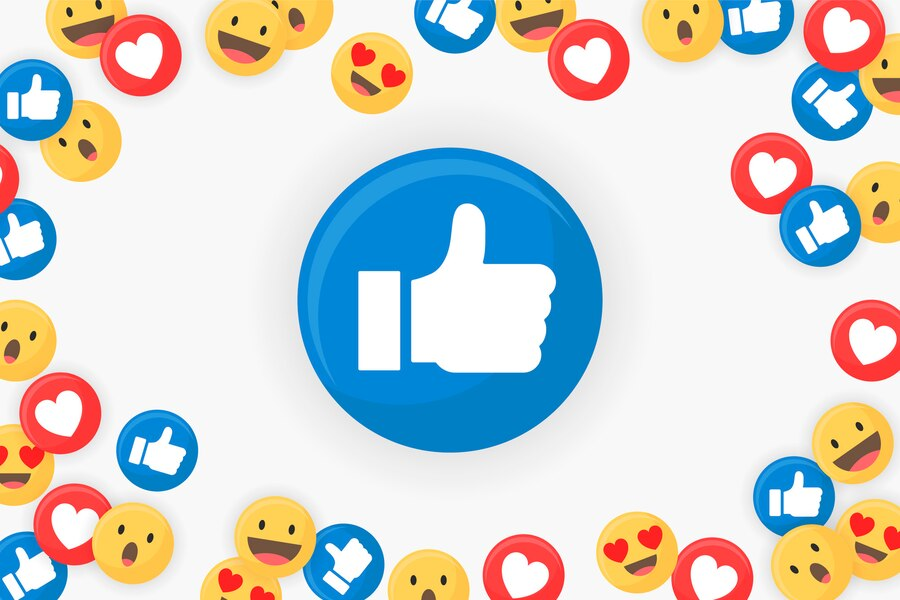 I like..
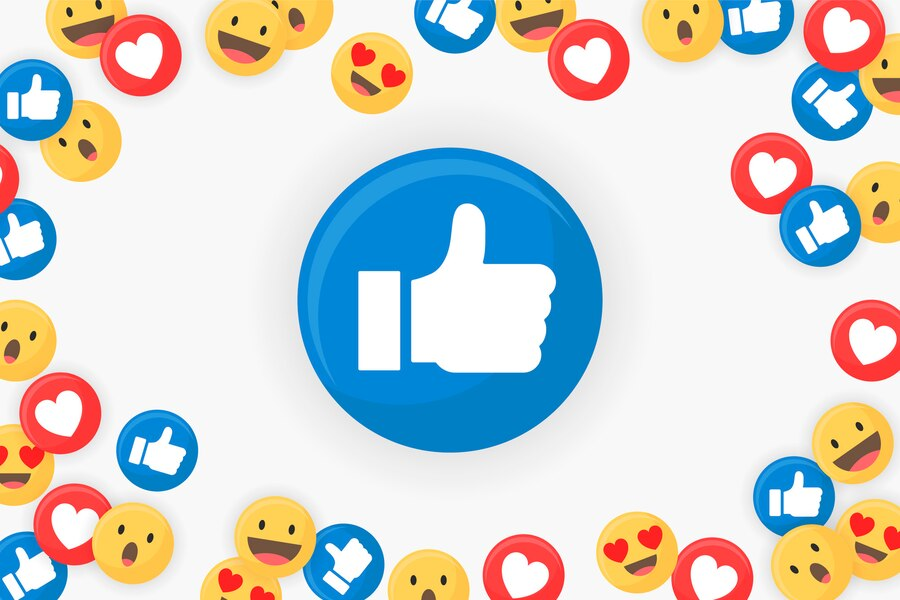 I like..
=
Me gusta(n)
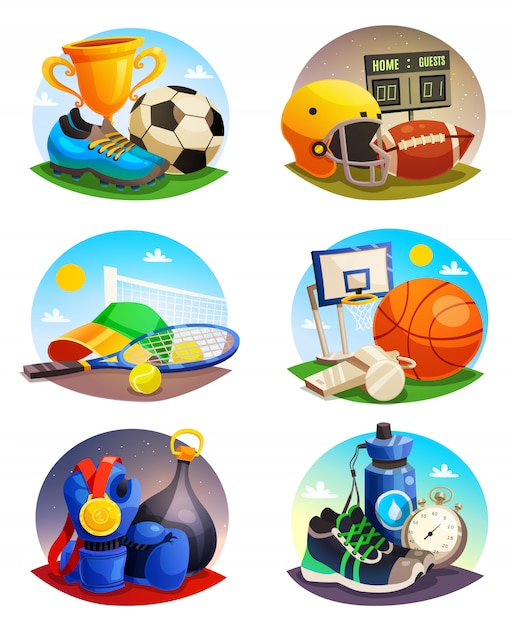 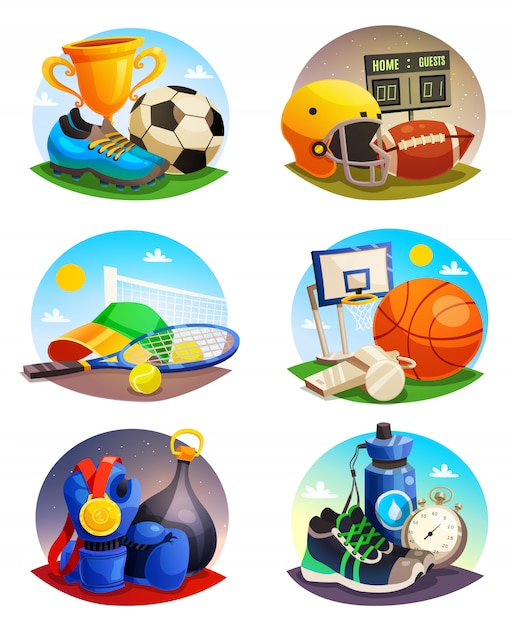 Sports
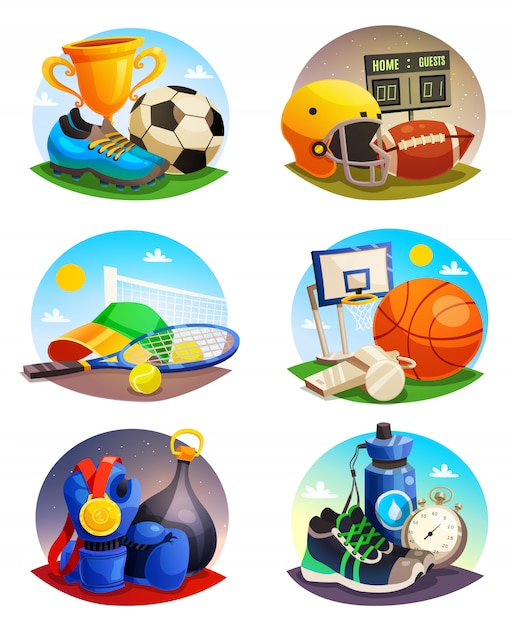 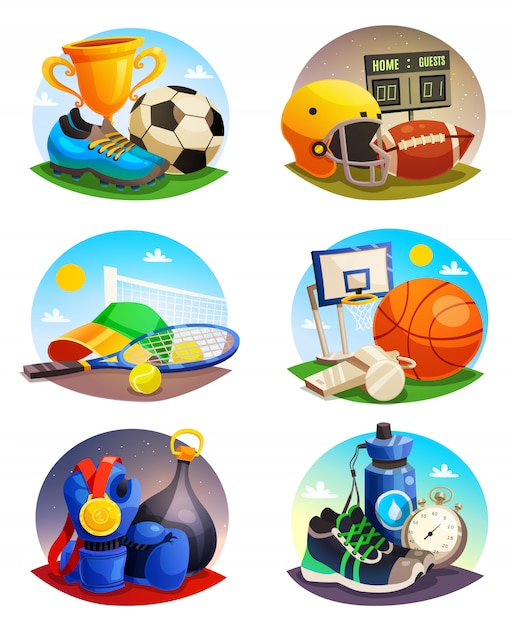 Sports
=
Los deportes
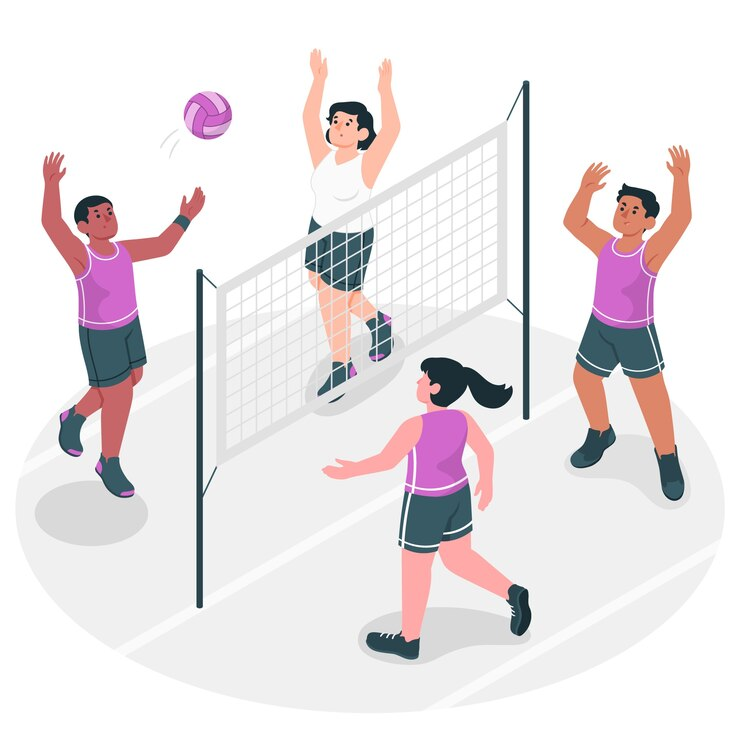 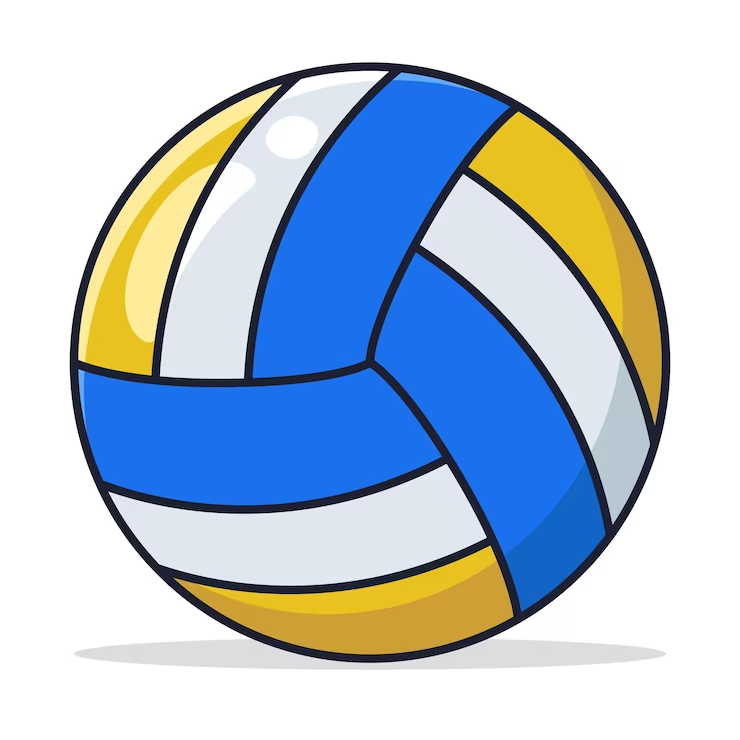 Volleyball
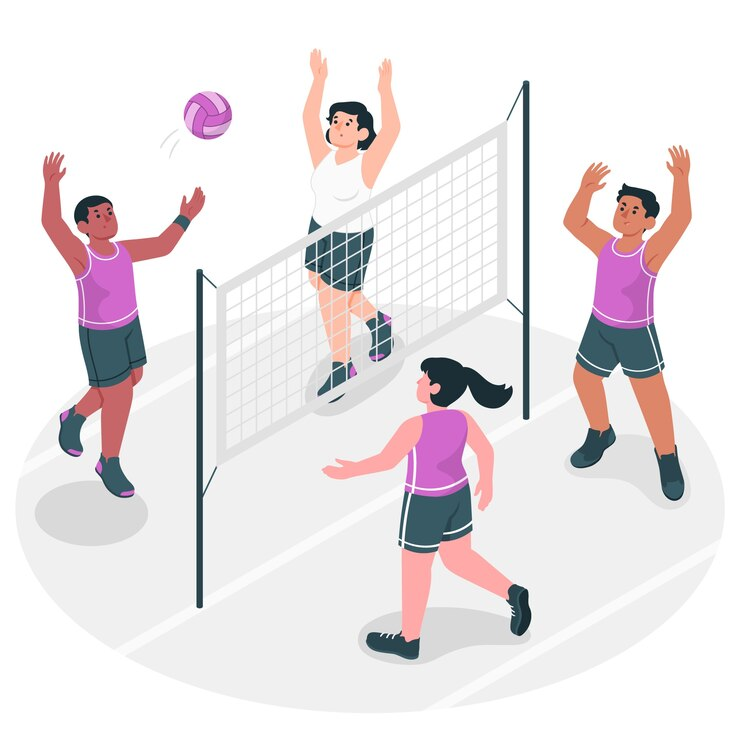 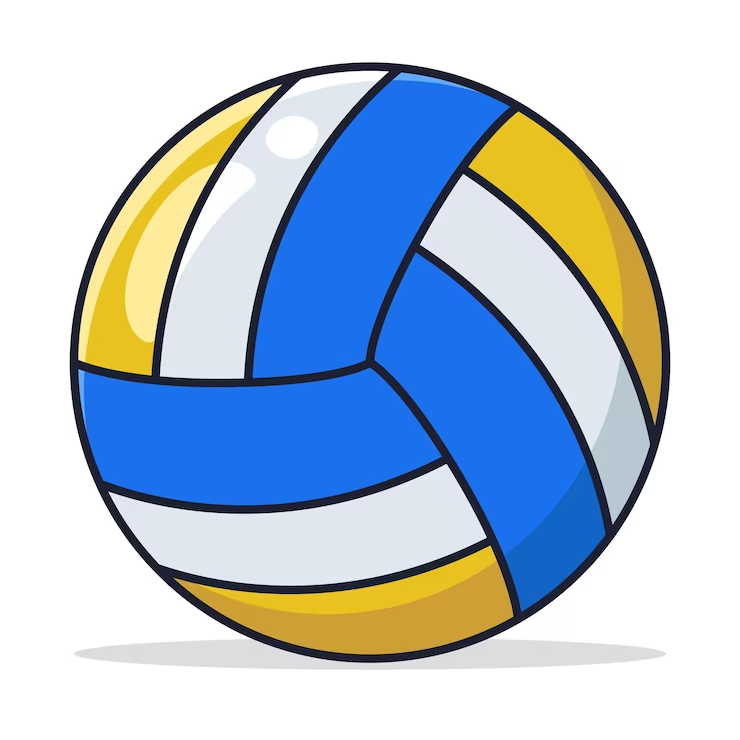 Volleyball
=
El voleibol
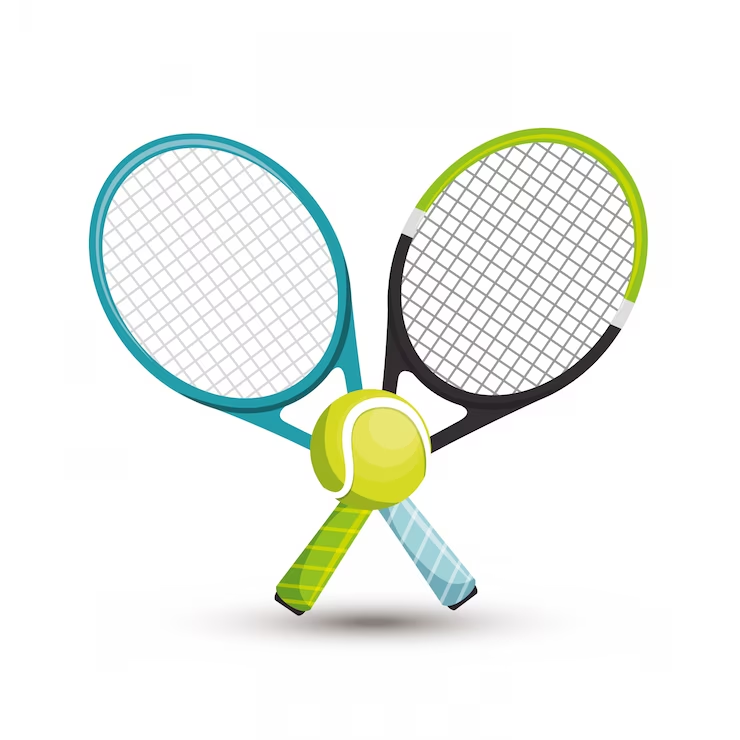 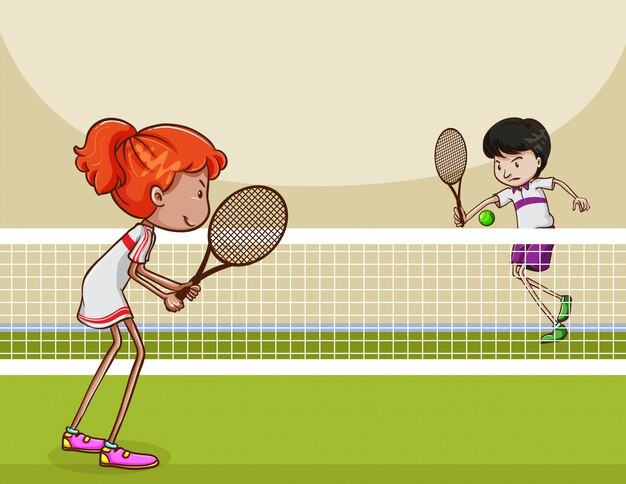 Tennis
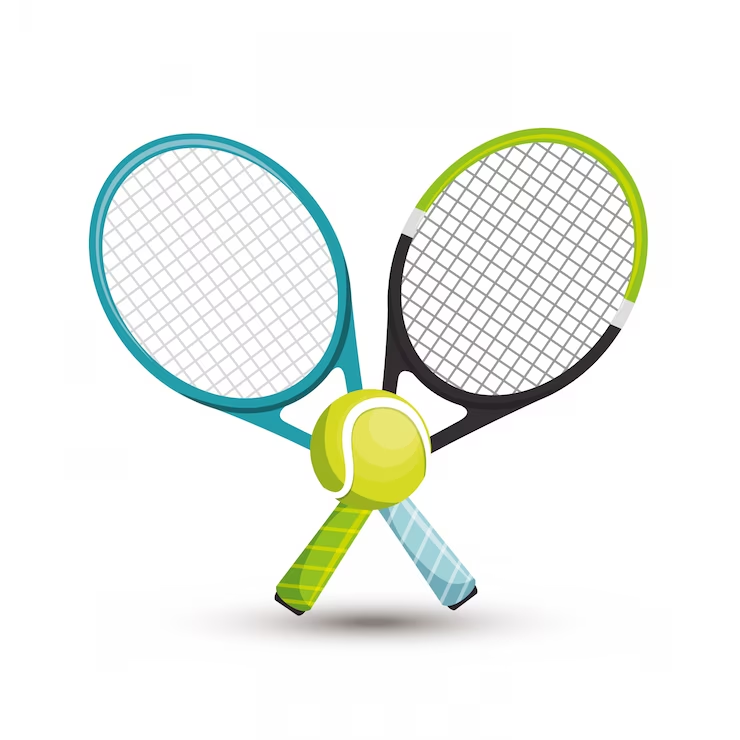 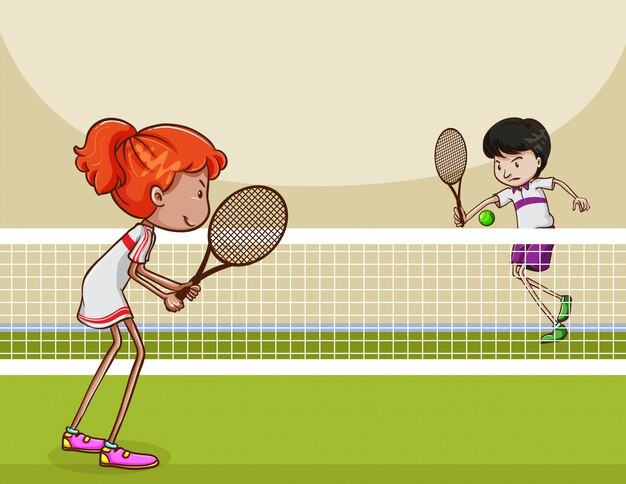 Tennis
=
El tenis
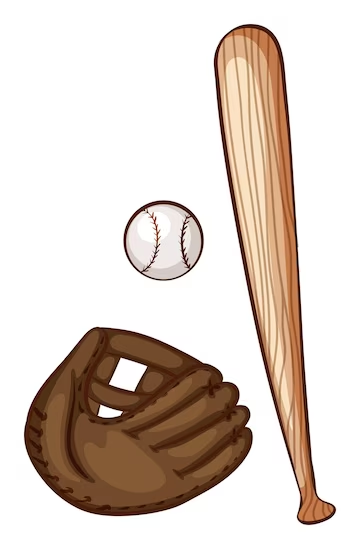 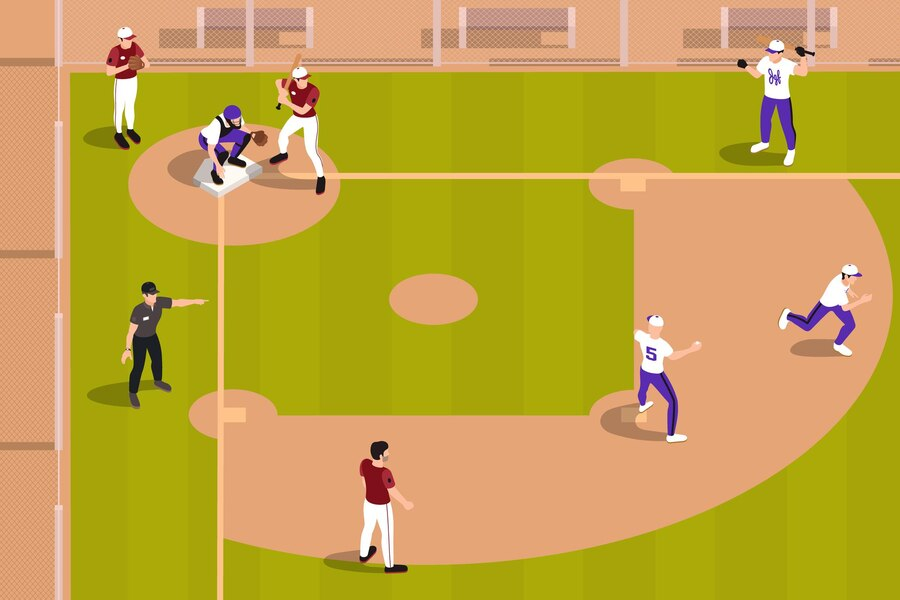 Baseball
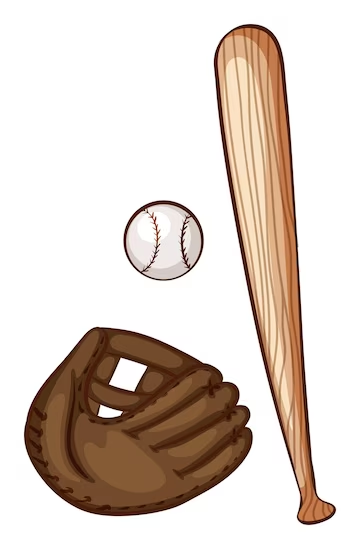 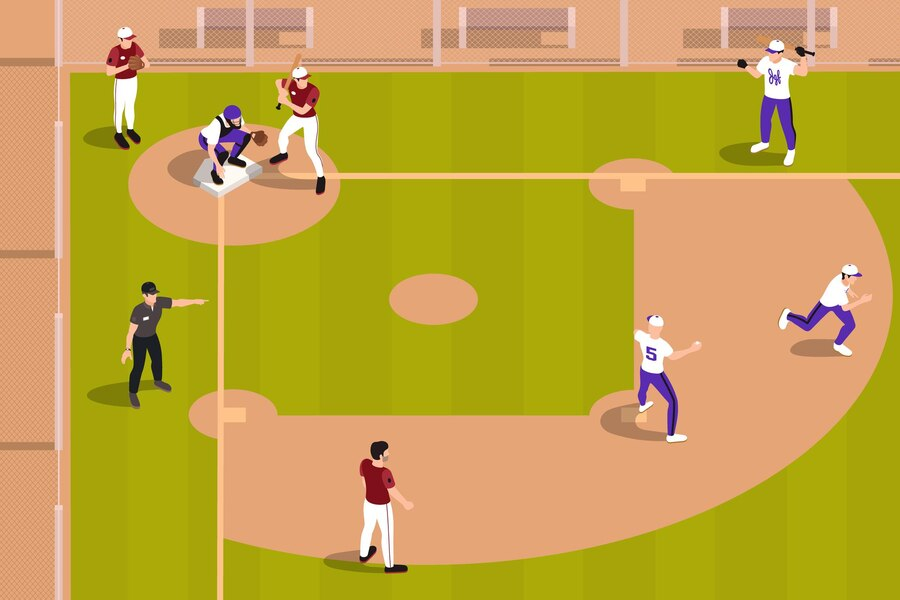 Baseball
=
El béisbol
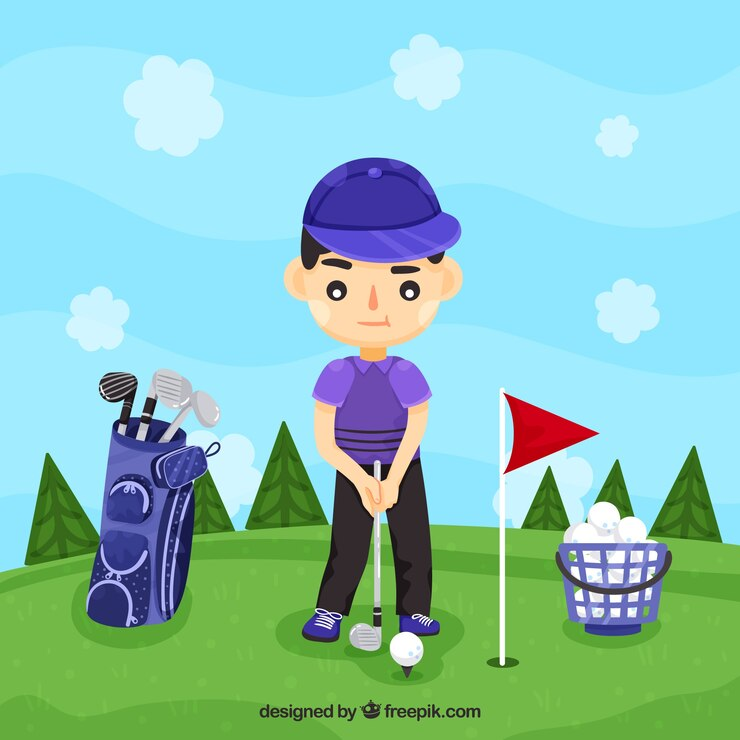 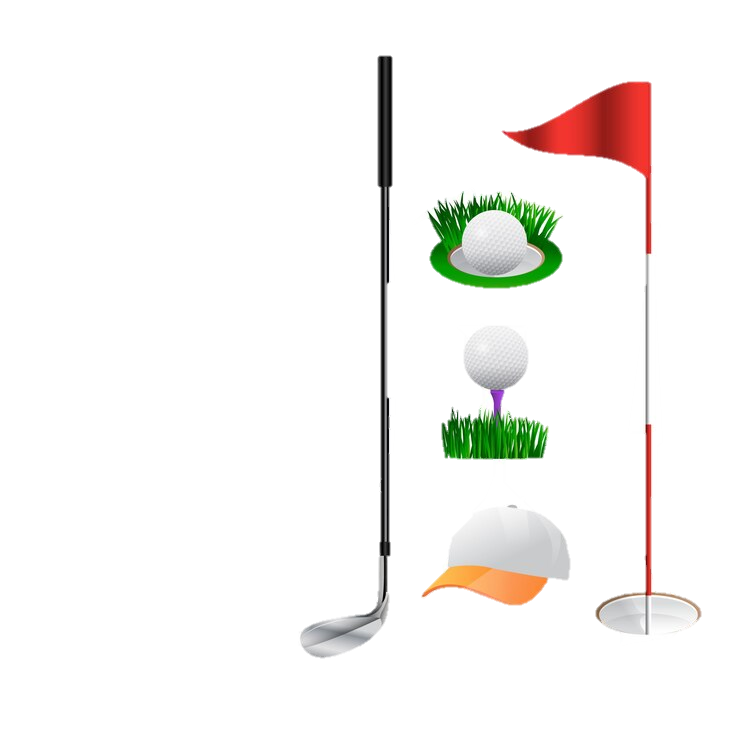 Golf
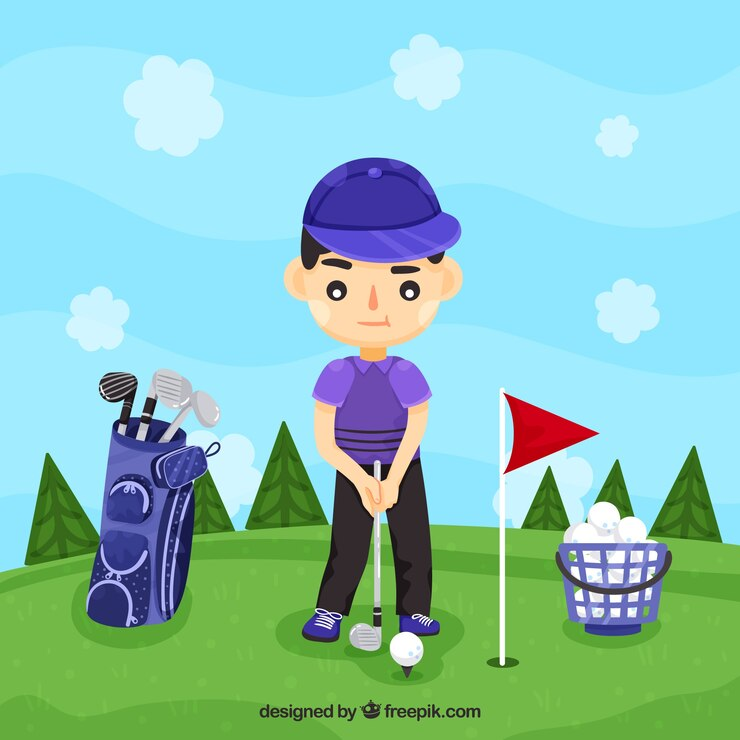 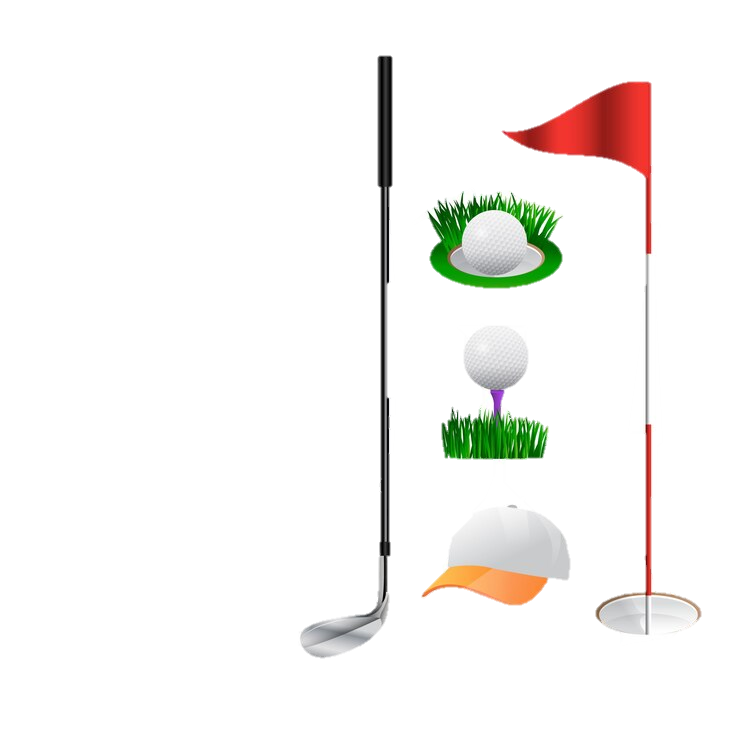 Golf
=
El Golf
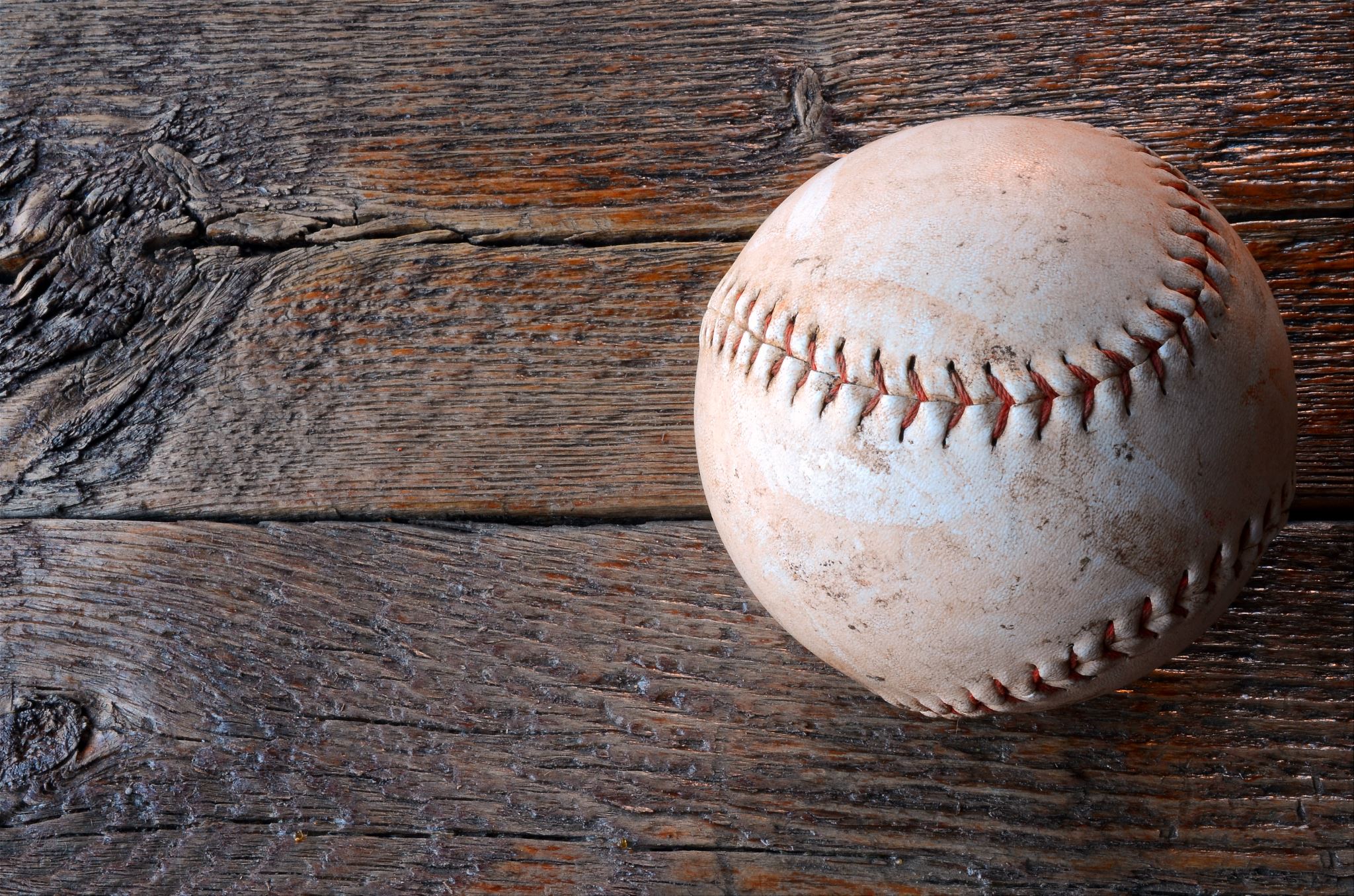 ¿Que deporte es?
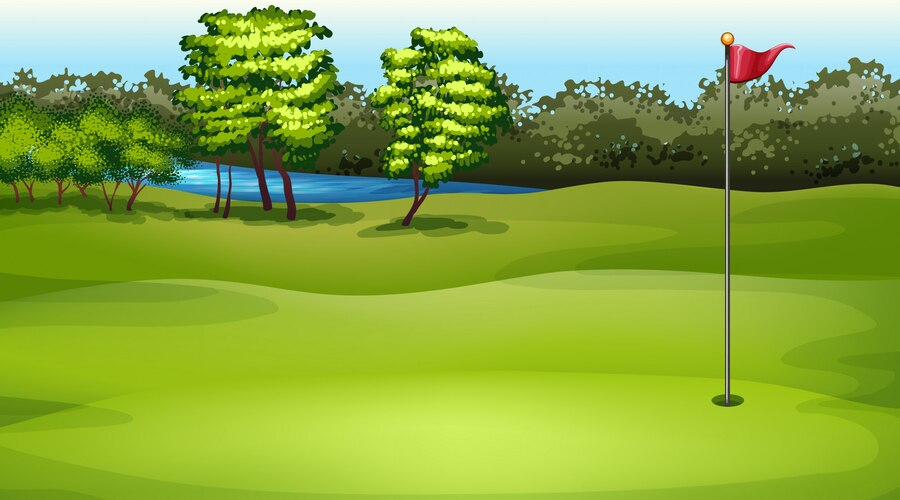 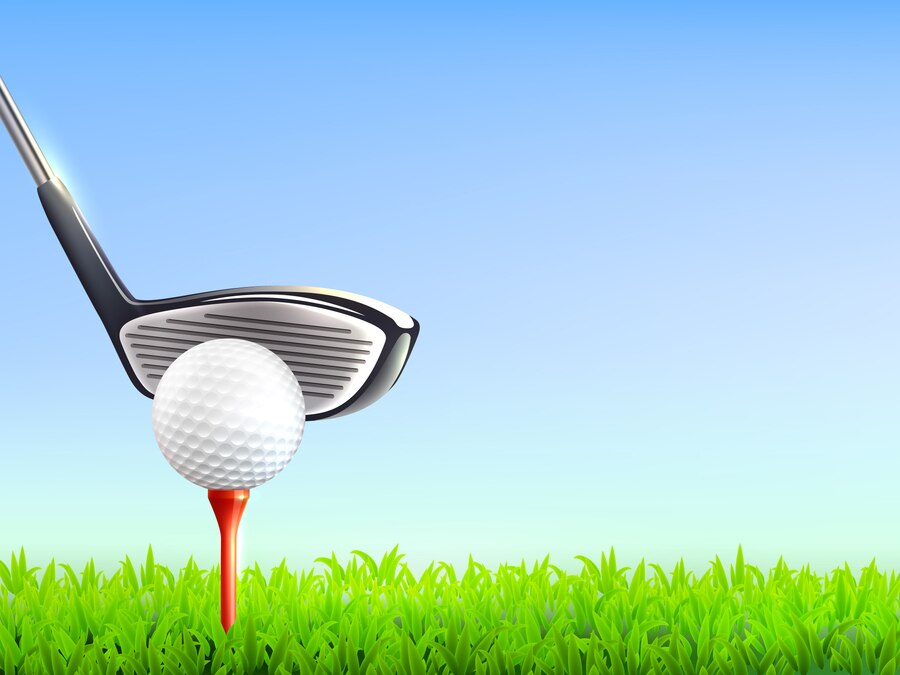 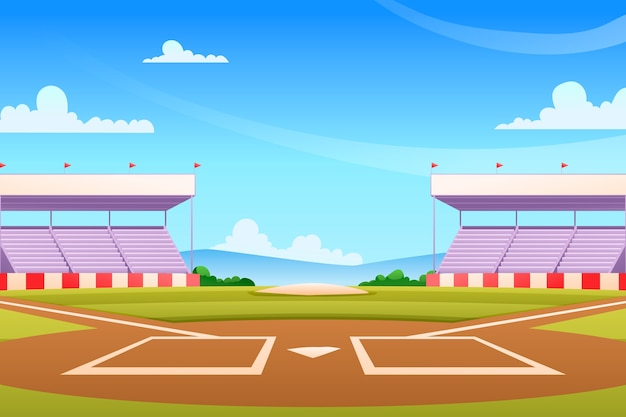 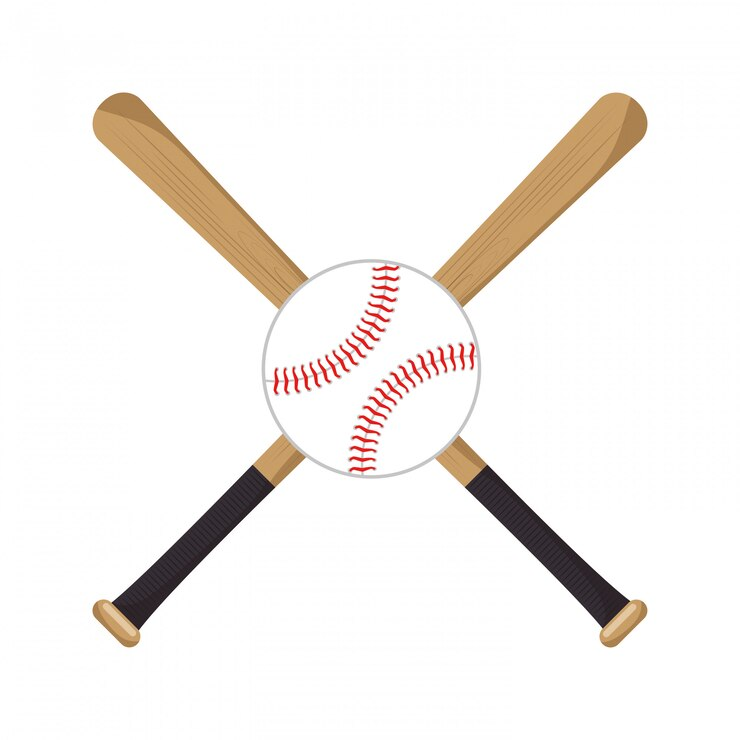 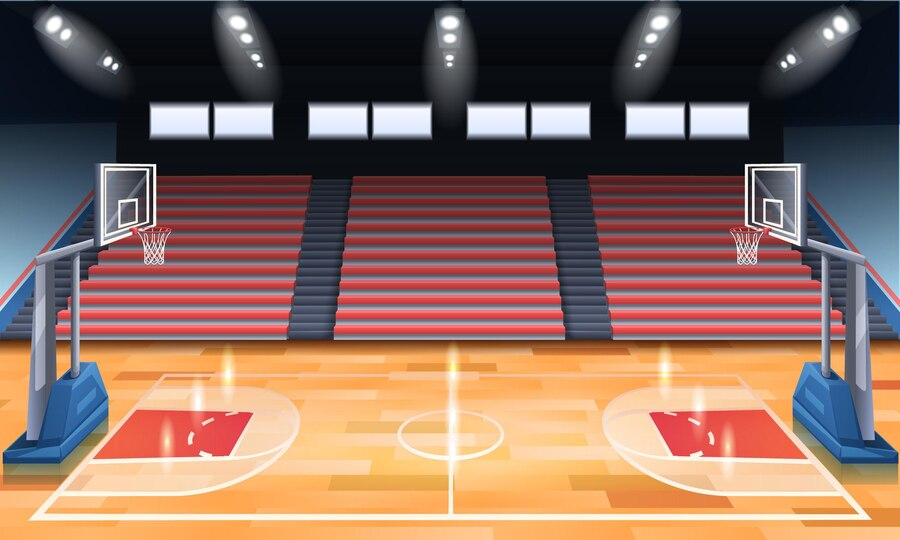 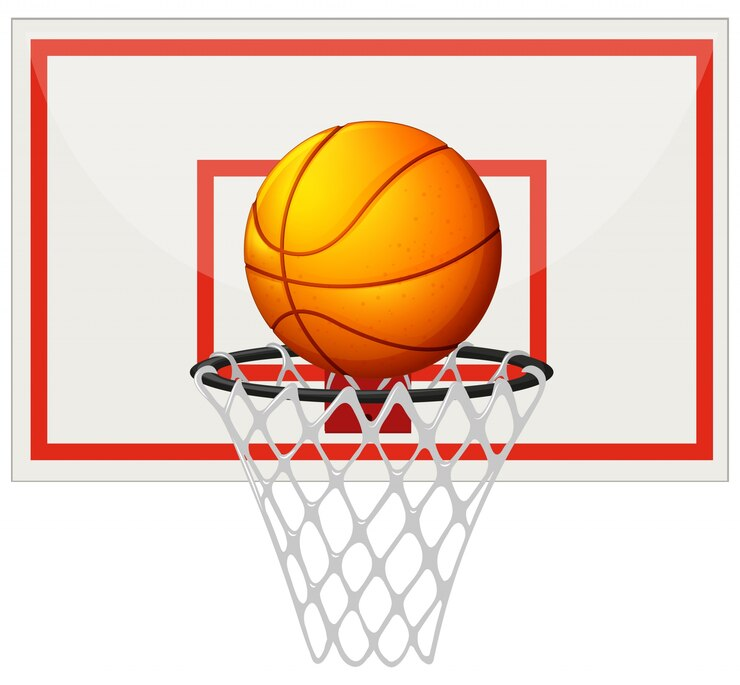 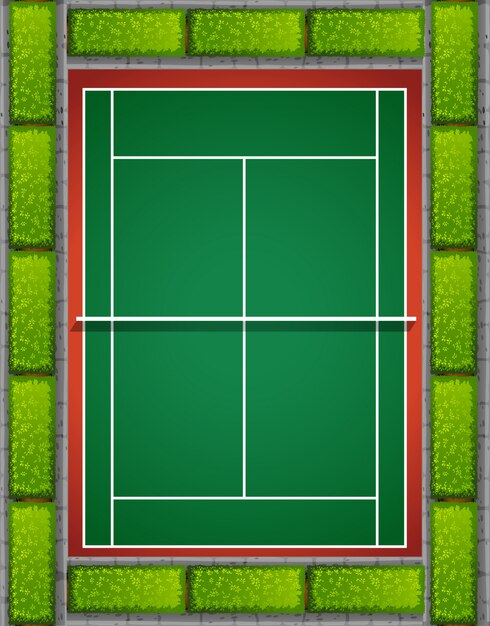 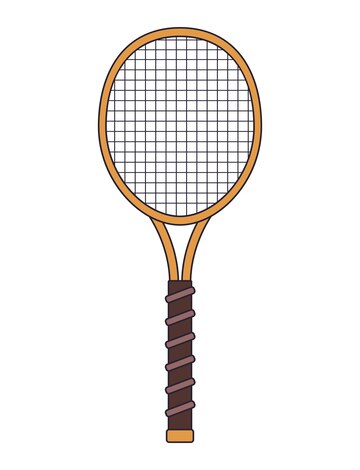 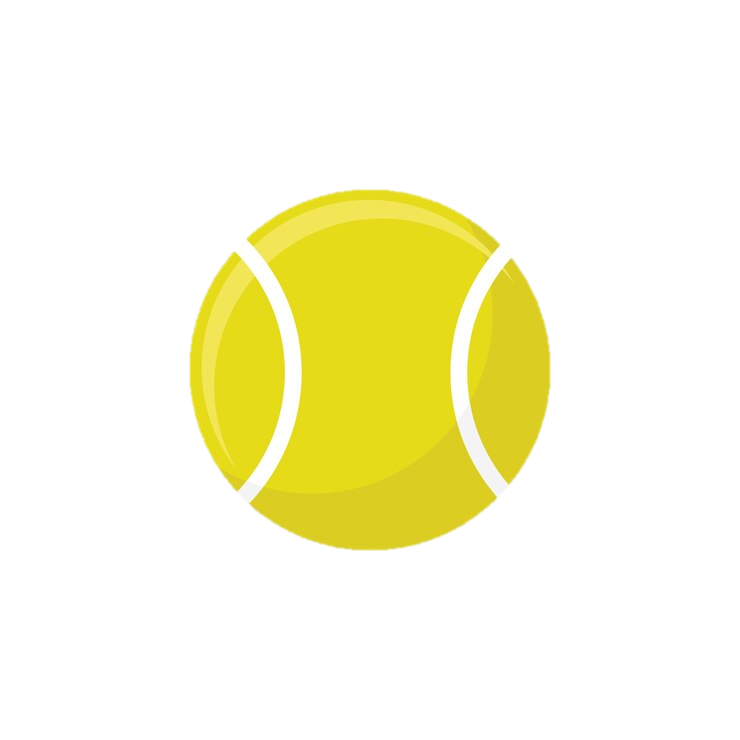 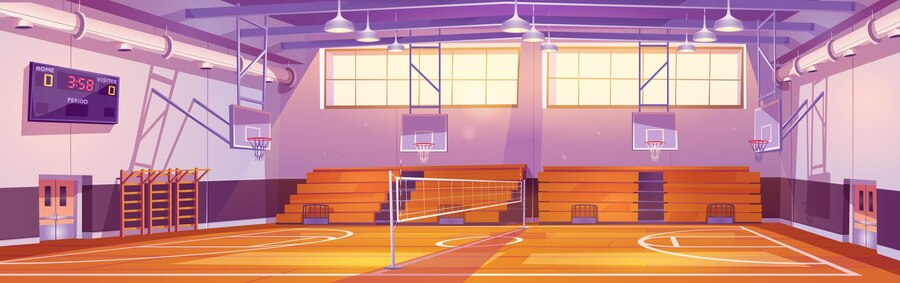 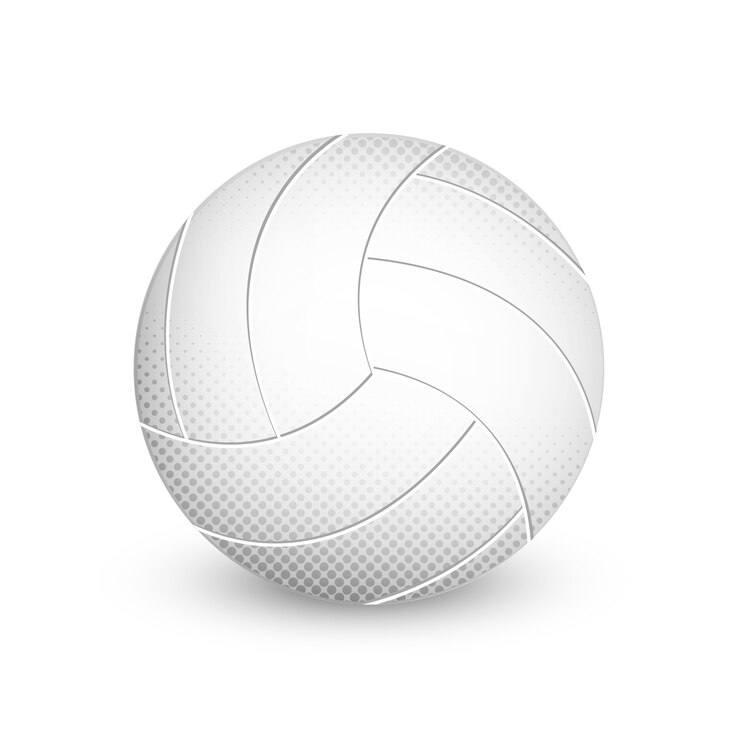 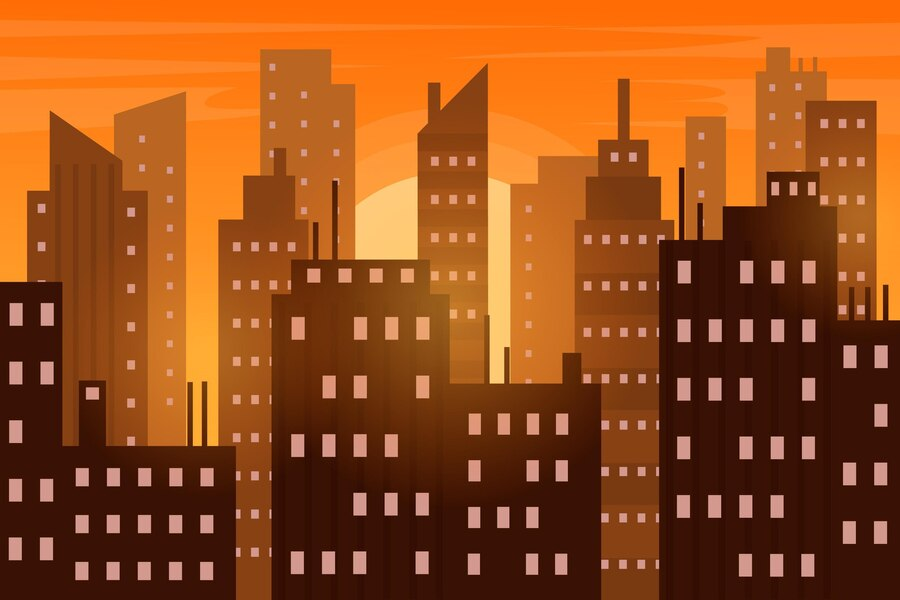 Buenas Noches
Buenas noches, 
Buenas noches
¿Cómo estás?, 
¿Cómo estás?
Muy bien, gracias, 
Muy bien, gracias
Ya me voy, Ya me voy